Introducing General Recursion
CS 5010 Program Design Paradigms “Bootcamp”
Lesson 8.1
© Mitchell Wand, 2012-2015
This work is licensed under a Creative Commons Attribution-NonCommercial 3.0 Unported License.
1
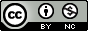 TexPoint fonts used in EMF. 
Read the TexPoint manual before you delete this box.: AAA
Module Introduction
So far, we've written our functions using the destructor template to recur on the sub-pieces of the data.  We sometimes call this structural recursion.
In this module, we'll see some examples of problems that don't fit neatly into this pattern.
We'll introduce a new family of strategies, called general recursion, to describe these examples.
General recursion and invariants together provide a powerful combination.
2
Module 08
Design Strategies
Data Representations
Combine simpler functions
Basics
Generalization
Use a template
Mixed Data
Over Constants
Divide into Cases
Recursive Data
Over Expressions
Call a more general function
Functional Data
Over Contexts
Recur on subproblem
Objects & Classes
Over Data Representations
Communicate via State
Stateful Objects
Over Method Implementations
3
Structural Recursion
Our observer templates always recurred on the sub-pieces of our structure.
This is sometimes called structural recursion.
Let's look at an example that doesn't fit into this mold.
4
An example: decode
(define-struct diffexp (exp1 exp2))

;; A DiffExp is either
;; -- a Number
;; -- (make-diffexp DiffExp DiffExp)
Here is the data definition for diffexps.  These are a simple representation of difference expressions, much like the arithmetic expressions we considered in some of the earlier problem sets.
5
Examples of diffexps
(make-diffexp 3 5)
(make-diffexp 2 (make-diffexp 3 5))
(make-diffexp  
  (make-diffexp 2 4)
  (make-diffexp 3 5))
Writing out diff-exps is tedious at best.
6
Not very human-friendly...
How about using more  Scheme-like notation,  eg:

(- 3 5)
(- 2 (- 3 5))
(- (- 2 4) (- 3 5))
7
Task: convert from human-friendly notation to diffexps.
Info analysis:
what's  the input?   
answer: S-expressions containing numbers and symbols
8
Data Definitions
;; An Atom is one of
;; -- a Number
;; -- a Symbol

;; An SexpOfAtom is either
;; -- an Atom
;; -- a ListOfSexpOfAtom

;; A ListOfSexpOfAtom is either
;; -- empty
;; -- (cons SexpOfAtom ListOfSexpOfAtom)
Here is a formal data definition for the inputs to our function.
9
Templates
And the templates that go with it.
(define (sexp-fn sexp)
  (cond
    [(atom? sexp) (... sexp)]
    [else (... (los-fn sexp))]))

(define (los-fn los)
  (cond
    [(empty? los) ...]
    [else (... (sexp-fn (first los))
               (los-fn (rest los)))]))
10
Contract and Examples
decode : SexpOfAtom -> DiffExp

(- 3 5) => (make-diffexp 3 5)
(- 2 (- 3 5)) => (make-diffexp 
                   2 
                   (make-diffexp 3 5))
(- (- 2 4) (- 3 5)) 
  => (make-diffexp  
       (make-diffexp 2 4)
       (make-diffexp 3 5))
11
[Speaker Notes: Now we can write a contract and some examples.]
Umm, but not every SexpOfAtom corresponds to a diffexp
(- 3)               does not correspond to any diffexp
(+ 3 5)             does not correspond to any diffexp
(- (+ 3 5) 5)       does not correspond to any diffexp
((1))               does not correspond to any diffexp
((- 2 3) (- 1 0))   does not correspond to any diffexp
(- 3 5 7)           does not correspond to any diffexp
But here are some other inputs that are legal inputs according to our contract.  None of these is the human-friendly representation of any diff-exp.
12
A Better Contract
;; A MaybeX is one of
;; -- false
;; -- X

;; (define (maybex-fn mx)
;;   (cond
;;     [(false? mx) ...]
;;     [else (... mx)]))

decode 
  : SexpOfAtom -> MaybeDiffExp
To account for this, we change our contract to produce a MaybeDiffExp instead of a DiffExp.
If the SexpOfAtom doesn't correspond to any DiffExp, we'll have our decode function return false.
13
Function Definition (1)
;; decode : SexpOfAtom -> MaybeDiffExp
;; STRATEGY: if the top level of sexp could be the top level of
;; a diffexp, recur on 2nd and 3rd elements. If either recursion
;; fails, return false.  If both recursions succeed, return the diffexp.
;; HALTING MEASURE: # of atoms in sexp

(define (decode sexp)
  (cond
    [(not (could-be-toplevel-of-diffexp? sexp)) false]
    [(number? sexp) sexp]
    [else
     (local
       ((define operand1 (decode (second sexp)))
        (define operand2 (decode (third sexp))))
       (if (and (succeeded? operand1)
                (succeeded? operand2))
           (make-diffexp operand1 operand2)
           false))]))
Now we can write the function definition.
14
Function Definition (2)
;; could-be-toplevel-of-diffexp? : SexpOfAtom -> Boolean
;; RETURNS: true iff the top level of the sexp could be the top level
;; of some diffexp.
;; STRATEGY: At the top level, a representation of a 
;; diffexp must be either a number or a list of
;; exactly 3 elements, beginning with the symbol -

(define (could-be-toplevel-of-diffexp? sexp)
  (or (number? sexp)
      (and
       (list? sexp)
       ;; at this point we know that sexp is a list, so it is
       ;; safe to call list functions on it.
       (= (length sexp) 3)
       (equal? (first sexp) '-))))
15
Function Definition (3)
;; succeeded? : MaybeX -> Boolean
;; RETURNS: Is the argument an X?
;; strategy: Use the template for MaybeX
(define (succeeded? mx)
  (cond
    [(false? mx) false]
    [else true]))
And we finish with the help function succeeded? .
16
Something new happened here
We recurred on subpieces.  
Each subpiece is smaller than the original
BUT:
we didn't use the predicates from the template
we didn't recur on all of the subpieces
So this is not structural recursion following the template.
It's more like "divide-and-conquer"
We call this general recursion.
17
Divide-and-Conquer (General Recursion)
How to solve the problem:
If it's easy, solve it immediately
If it's hard:
Find one or more easier problems whose solutions will help you find the solution to the original problem.
Solve each of them
Then combine the solutions to get the solution to your original problem
"Easier" means "has a smaller halting measure"
18
Let's see if our code matches this description
;; decode : SexpOfAtom -> MaybeDiffExp
;; STRATEGY: if the top level of sexp could be the top level of
;; a diffexp, recur on 2nd and 3rd elements. If either recursion
;; fails, return false.  If both recursions succeed, return the diffexp.
;; HALTING MEASURE: # of atoms in sexp

(define (decode sexp)
  (cond
    [(not (could-be-toplevel-of-diffexp? sexp)) false]
    [(number? sexp) sexp]
    [else
     (local
       ((define operand1 (decode (second sexp)))
        (define operand2 (decode (third sexp))))
       (if (and (succeeded? operand1)
                (succeeded? operand2))
           (make-diffexp operand1 operand2)
           false))]))
Easy Case #1
Easy Case #2
Solve the subproblems
Combine the answers
19
Another example: merge-sort
Let's turn to a different example:  merge sort, which you should know from your undergraduate data structures or algorithms course.
Divide the list in half, sort each half, and then merge two sorted lists.
First we write merge, which merges two sorted lists:
20
merge
;; merge : SortedList SortedList -> SortedList
;; RETURNS: the sorted merge of its two arguments
;; strategy: recur on (rest lst1) or (rest lst2)
;; HALTING MEASURE: ???
(define (merge lst1 lst2)
  (cond
    [(empty? lst1) lst2]
    [(empty? lst2) lst1]
    [(< (first lst1) (first lst2))
     (cons (first lst1) (merge (rest lst1) lst2))]
    [else
     (cons (first lst2) (merge lst1 (rest lst2)))]))
If the lists are of length n, this function takes time proportional to n.  We say that the time is O(n).
21
What's the halting measure?
;; merge : SortedList SortedList -> SortedList
;; merges its two arguments
;; strategy: recur on (rest lst1) or (rest lst2)
;; HALTING MEASURE: ???
(define (merge lst1 lst2)
  (cond
    [(empty? lst1) lst2]
    [(empty? lst2) lst1]
    [(< (first lst1) (first lst2))
     (cons (first lst1) (merge (rest lst1) lst2))]
    [else
     (cons (first lst2) (merge lst1 (rest lst2)))]))
It can't be (length lst1), because that doesn't decrease at the second recursive call
It can't be (length lst2), because that doesn't decrease at the first recursive call
But at each recursive call, one of the lists gets shorter.  So 
(length lst1) + (length lst2) decreases at both calls.  
We can make this our halting measure.
22
Need to check that this is a correct halting measure
We need to make a mathematical argument that the thing we claimed was a halting measure is in fact a halting measure.  
This is called a termination argument.
Here we mean an argument in the sense of an argument in a debate, not in the sense of an argument to a function.  Don't get confused by this.
We're not looking for a formal mathematical proof, but just for a convincing argument.
We'll see some examples in the course of this lesson.
23
Termination Argument for merge
Proposed halting measure: 
(length lst1) + (length lst2)
Termination argument:
(length lst1) and (length lst2) are both always non-negative, so their sum is non-negative.
At each recursive call, either lst1 or lst2 becomes shorter, so either way the sum of their lengths is shorter.
So (length lst1) + (length lst2) is a halting measure for merge.
24
merge-sort
;; merge-sort : ListOfNumber -> SortedList
(define (merge-sort lon)
  (cond
    [(empty? lon) lon]
    [(empty? (rest lon)) lon]
    [else
      (local
       ((define evens (even-elements lon))
        (define odds  (odd-elements lon)))
       (merge 
        (merge-sort evens)
        (merge-sort odds)))]))
Now we can write merge-sort.  merge-sort takes its input and divides it into two approximately equal-sized pieces.  

Depending on the data structures we use, this can be done in different ways.  We are using lists, so the easiest way is to take every other element of the list, so the list (10 20 30 40 50) would be split into (10 30 50) and (20 40) .
We sort each of the pieces, and then merge the sorted results.
25
Something new happened here
Merge-sort did something very different: it recurred on two things, neither of which is (rest lon) .
We recurred on 
(even-elements lon)
(odd-elements  lon)
Neither of these is a sublist of lon .
But each of these is guaranteed to be shorter than lon.
Really?? Let's check it...
26
Termination Argument for merge-sort
Proposed halting measure:  (length lst)
Termination argument:
(length lst) is always  a non-negative integer.
At each recursive call, (length lst) ≥ 2
If (length lst) ≥ 2, then 
  	(length (even-elements lst)) and 
 	 (length (odd-elements lst))
   	are both strictly less than (length lst).
(need to look closely at the code for even-elements and odd-elements to check this)
 So (length lst) is a halting measure for merge-sort.
27
Running time for merge sort
28
The General Recursion Strategy
Strategy for divide-and-conquer (general recursion)
If it's easy, solve it immediately
If it's hard:
Find one or more easier problems whose solutions will help you find the solution to the original problem.
Solve each of them
Then combine the solutions to get the solution to your original problem
Let's write this down as a recipe, and then look at some of the possibilities.
that is, smaller in the halting measure
29
The General Recursion Recipe
30
There's more than one pattern for the function definition
The function definition might take different shapes, depending on the problem. 
We might have different numbers of trivial cases, or different numbers of subproblems.
Let's look at some possibilities:
31
Patterns for General Recursion (1)
;; solve : Problem -> Solution
;; purpose statement...
;; TERMINATION ARGUMENT: explain why new-problem1 and new-problem2 are easier than the-problem.
(define (solution the-problem)
  (cond
    [(trivial1? the-problem) (trivial-solution1 the-problem)]
    [(trivial2? the-problem) (trivial-solution2 the-problem)]
    [(difficult? the-problem)
     (local
       ((define solution1 
		  (solve (simpler-instance1 the-problem)))
        (define solution2
         (solve (simpler-instance2 the-problem))))
       (combine-solutions solution1 solution2))]))
Instead of using ellipses ("..."'s), we've give each slot a name (displayed in orange) so you can see the role it plays.
There is no magic recipe for finding smaller subproblems.  You must understand the structure of the problem domain.
32
Patterns for General Recursion (2)
;; solve : Problem -> Solution
;; STRATEGY: Recur on simpler-instance ARGUMENT: explain why new-problem1 and new-problem2 are easier than the-problem.
(define (solution the-problem)
  (cond
    [(trivial1? the-problem) (trivial-solution1 the-problem)]
    [(trivial2? the-problem) (trivial-solution2 the-problem)]
    [(difficult? the-problem)
     (local
       ((define solution1 
         (solve (simpler-instance the-problem))))        
       (adapt-solution solution1))]))

simpler-instance : Problem -> Problem
adapt-solution : Solution -> Solution
Here's a version with two trivial cases and one difficult case, where the difficult case involves only one subproblem.
Most of our functions involving lists match this pattern.
33
..or you could do it without the local defines
;; solve : Problem -> Solution ARGUMENT: explain why new-problem1 and new-problem2 are easier than the-problem.
(define (solution the-problem)
  (cond
    [(trivial1? the-problem) (trivial-solution1 the-problem)]
    [(trivial2? the-problem) (trivial-solution2 the-problem)]
    [(difficult? the-problem)     
     (adapt-solution
       (solve 
         (simpler-instance the-problem)))]))

simpler-instance : Problem -> Problem
adapt-solution : Solution -> Solution
Here's the single-subproblem pattern we saw a couple of slides ago, but done without the local defines
34
Patterns for General Recursion (3)
;; solve : Problem -> Solution
;; STRATEGY: Recur on (generate-subproblems the-problem), then use adapt-solutions
TERMINATION ARGUMENT: explain why new-problem
(define (solution the-problem)
  (cond
    [(trivial1? the-problem) (trivial-solution1 the-problem)]
    [(trivial2? the-problem) (trivial-solution2 the-problem)]
    [(difficult? the-problem)
     (local
       ((define new-problems 
          (generate-subproblems the-problem)))        
       (adapt-solutions
        (map solve new-problems))]))

generate-subproblem : Problem -> ListOfProblem
adapt-solutions : ListOfSolution -> Solution
Here's a version where the difficult case requires solving a whole list of subproblems.  A tree where a node has a list of sons may lead to use of this pattern.
35
You could do this one without the local defines, too.
;; solve : Problem -> Solution
TERMINATION ARGUMENT: explain why new-problem
(define (solution the-problem)
  (cond
    [(trivial1? the-problem) (trivial-solution1 the-problem)]
    [(trivial2? the-problem) (trivial-solution2 the-problem)]
    [(difficult? the-problem)              
     (adapt-solutions
       (map solve 
         (generate-subproblems the-problem)))]))

generate-subproblem : Problem -> ListOfProblem
adapt-solutions : ListOfSolution -> Solution
Here's the list-of-subproblems pattern done without using local define.
36
What pattern did we use for decode?
;; decode followed the very first pattern we wrote:

(define (solution the-problem)
  (cond
    [(trivial1? the-problem) (trivial-solution1 the-problem)]
    [(trivial2? the-problem) (trivial-solution2 the-problem)]
    [(difficult? the-problem)
     (local
       ((define solution1 
         (solve (simpler-instance1 the-problem)))
        (define solution2
         (solve (simpler-instance2 the-problem))))
       (combine-solutions solution1 solution2))]))
37
Writing  down your strategy
We’ll write down our strategies as things like
 STRATEGY: Recur on <value>
or
  STRATEGY: Recur on <value>; halt when  <condition>
or
 STRATEGY: Recur on <values>; <describe how answers are combined>
These are just patterns; in general, a strategy is a tweet-sized description of how the function works.  At this point in the course, we'll give you a lot of freedom in doing this.
38
Lesson Summary
We've seen three examples of functions that do not fit the structural recursion pattern.
We introduced "general recursion", a new class of templates that give the writer more flexibility in writing functions that divide and conquer.
We wrote a recipe for writing general-recursion templates.
39
Next Steps
Study the files 08-1-decode.rkt and 08-2-merge-sort.rkt in the Examples folder.
Do Guided Practice 8.1
If you have questions about this lesson, ask them on the Discussion Board
Go on to the next lesson
40